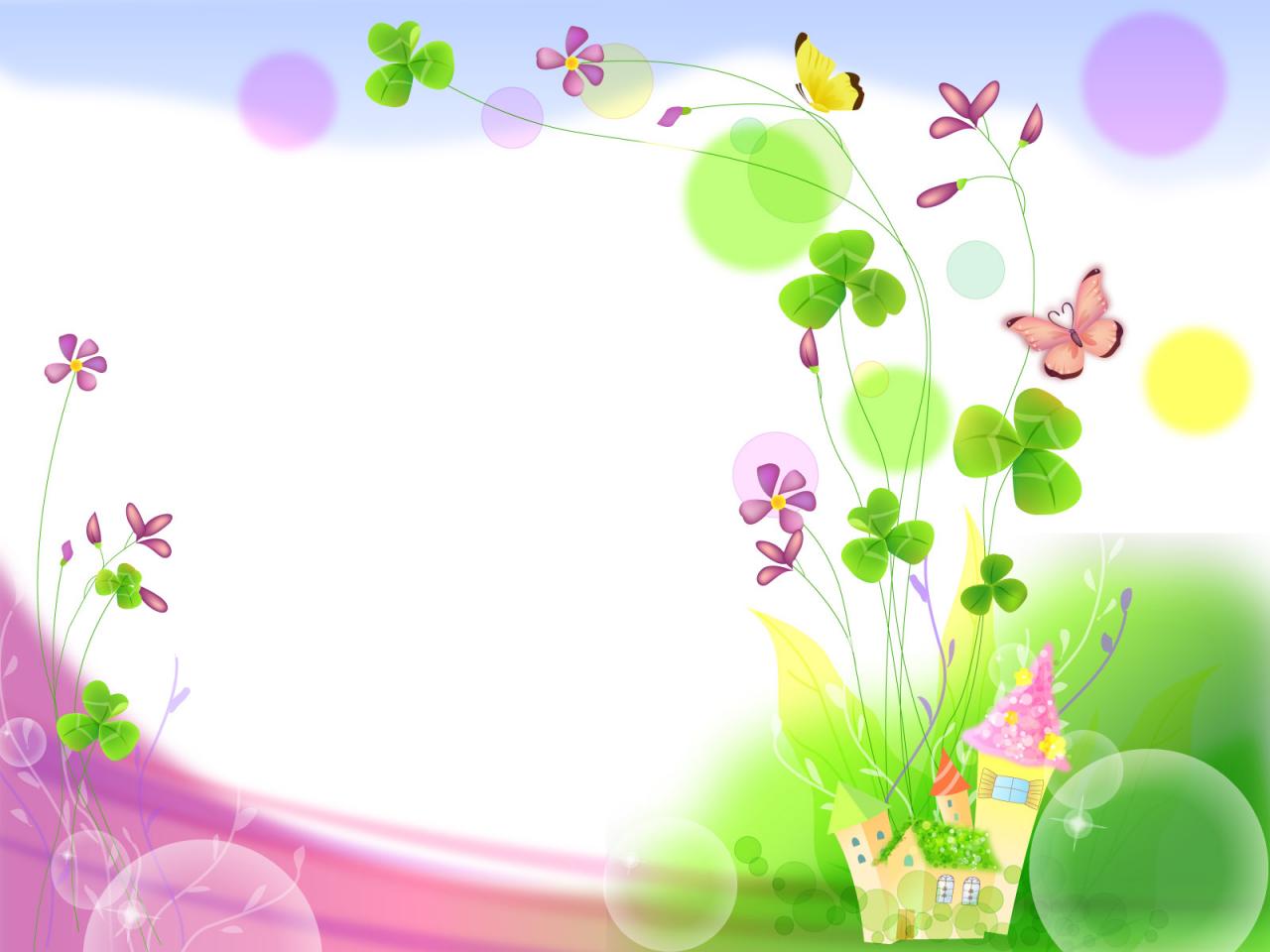 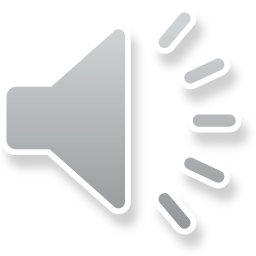 MÔN: TOÁN- LỚP 1
BÀI: CHỤC VÀ ĐƠN VỊ
Gv :Đỗ Thị Tuyết Nguyên
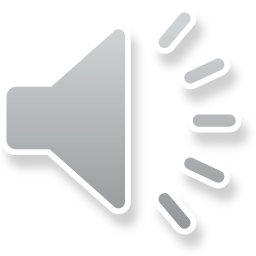 Thứ    ngày  tháng  năm 2021Toán
Tiết 65: Chục và đơn vị
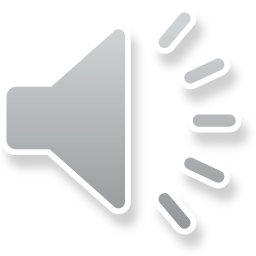 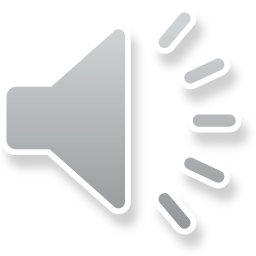 Có 10 que tính, có 1 chục que tính.
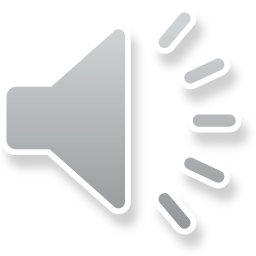 Có 10 hình tròn, có 1 chục hình tròn.
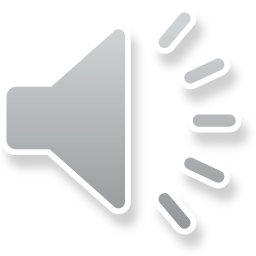 Có 10 quả trứng, có 1 chục quả trứng.
Có 10 cái bát, có 1 chục cái bát.
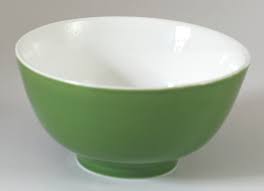 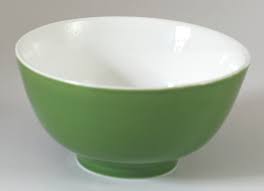 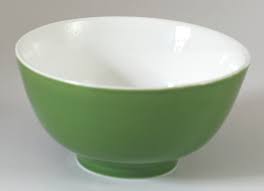 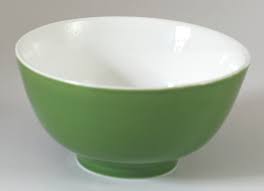 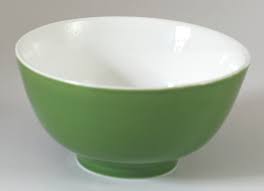 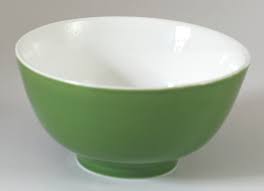 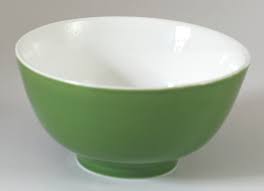 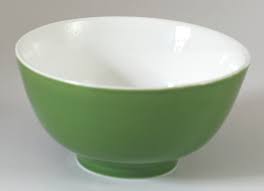 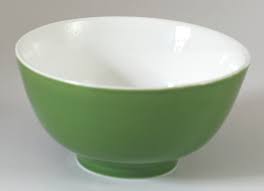 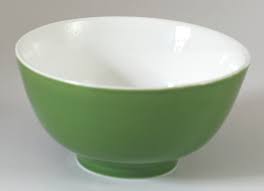 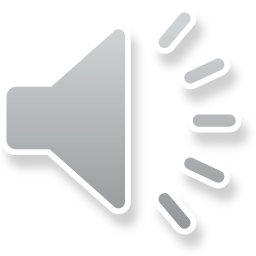 Mười – một chục
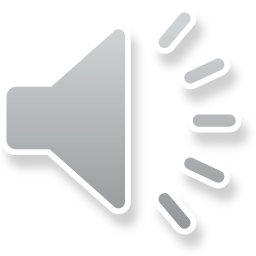 10 
mười
1 chục
20 
hai mươi
2 chục
30 
ba mươi
3 chục
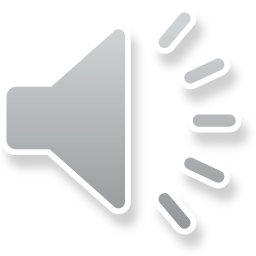 40 
 bốn mươi
4 chục
1. Viết số thích hợp vào chỗ chấm:
a) Có mấy chục que tính?
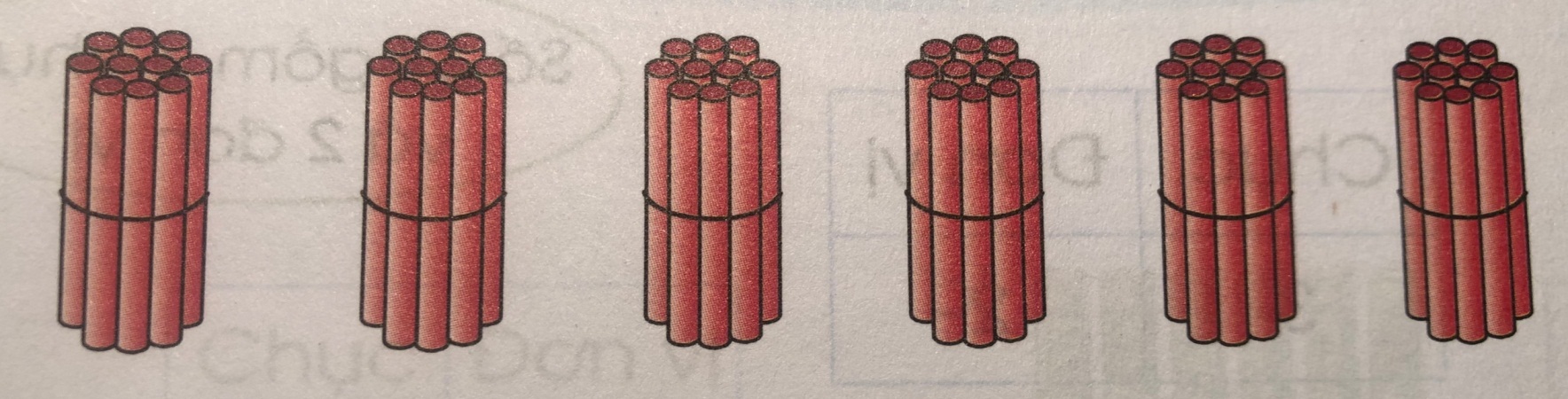 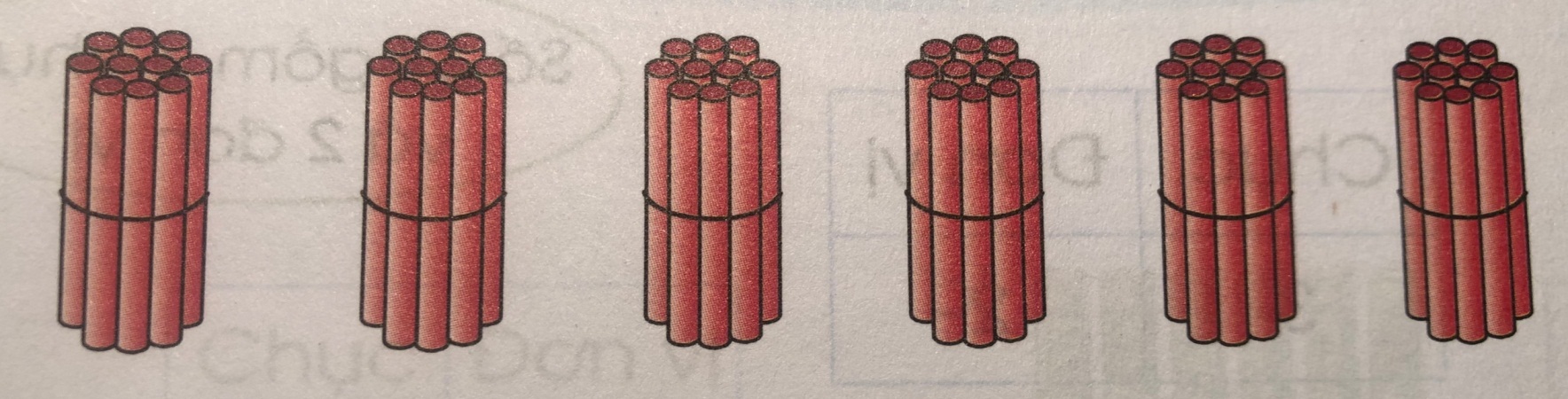 Có tất cả … chục que tính.
b) Có  mấy chục cái bát?
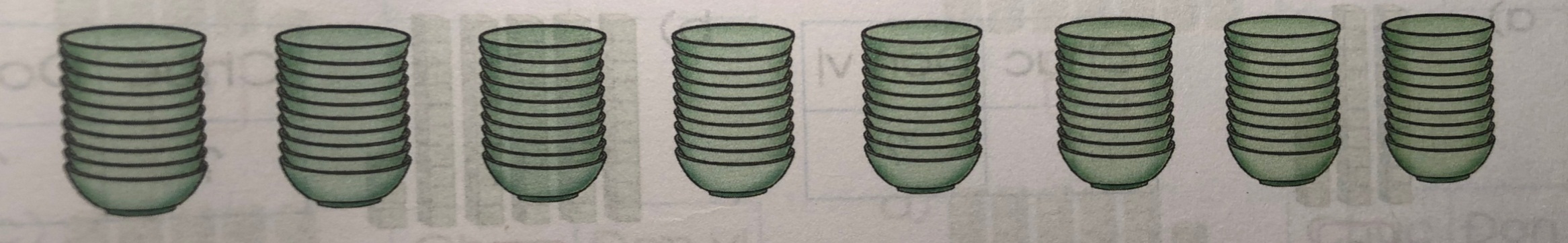 Có tất cả … chục cái bát.
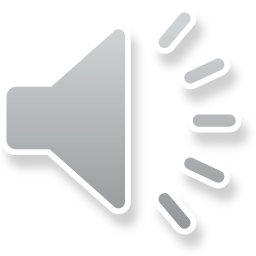 1. Viết số thích hợp vào chỗ chấm
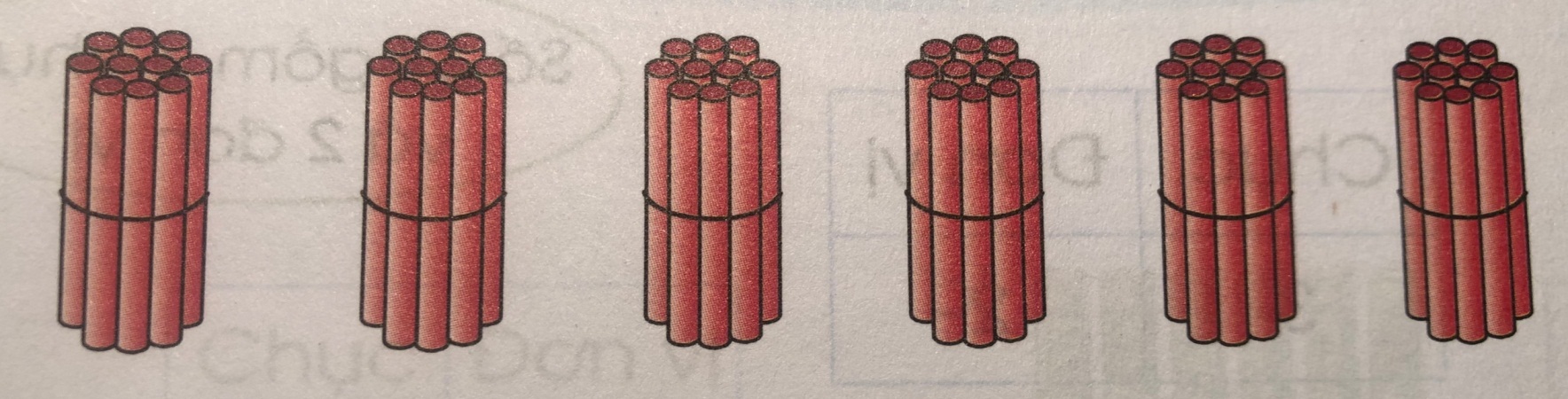 Có tất cả  (1)_______ chục que tính
(1) 6
Trả lời
DK_3
Trả lời đúng
Tiếp tục
Trả lời sai
Làm lại
Bỏ qua
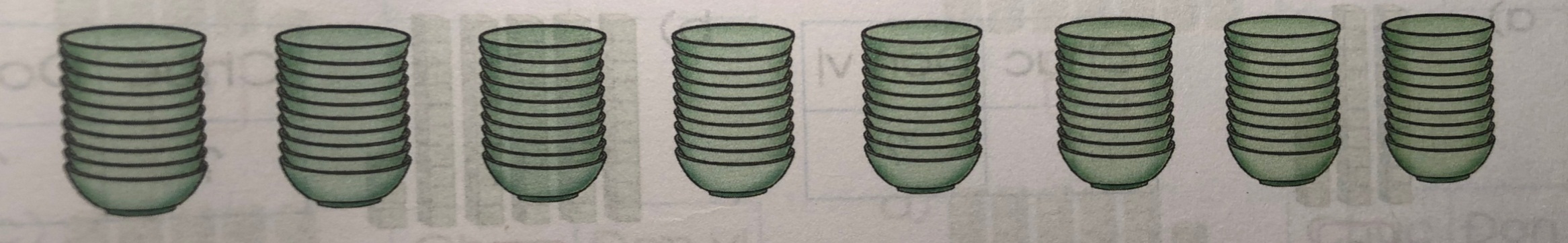 Có tất cả  (1)_______ chục cái bát
(1) 8
Trả lời
DK_4
Trả lời đúng
Tiếp tục
Trả lời sai
Làm lại
Bỏ qua
2. Số?
10
?
30
?
?
?
70
?
90
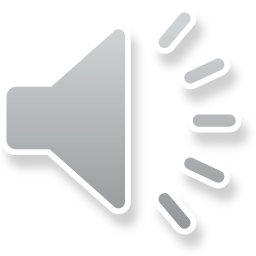 2.  Số
10  (1)_______ 30  (2)_______  50  (3)_______ 70  (4)_______  90
(1) 20
(2) 40
(3) 60
(4) 80
Trả lời
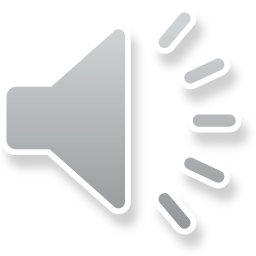 DK_5
2.  Số
10 , (1)_______ ,30     , (2)_______, (3)_______ ,(4)_______, 70,   80,   90
(1) 20
(2) 40
(3) 50
(4) 60
Trả lời
DK_5
Trả lời đúng
Tiếp tục
Trả lời sai
Làm lại
Bỏ qua
Trả lời đúng
Tiếp tục
Trả lời sai
Làm lại
Bỏ qua
3. Nối (theo mẫu):
4 chục
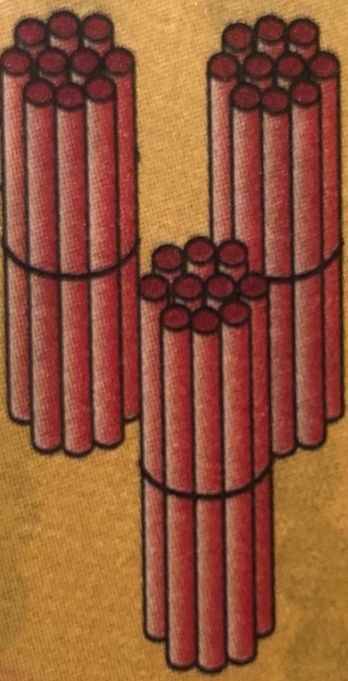 30
20
3 chục
2 chục
40
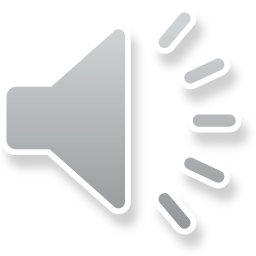 Hãy nối cho đúng
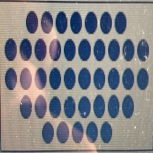 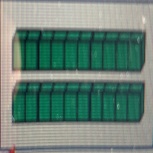 Trả lời
NC_6
Trả lời đúng
Tiếp tục
Trả lời sai
Làm lại
Bỏ qua